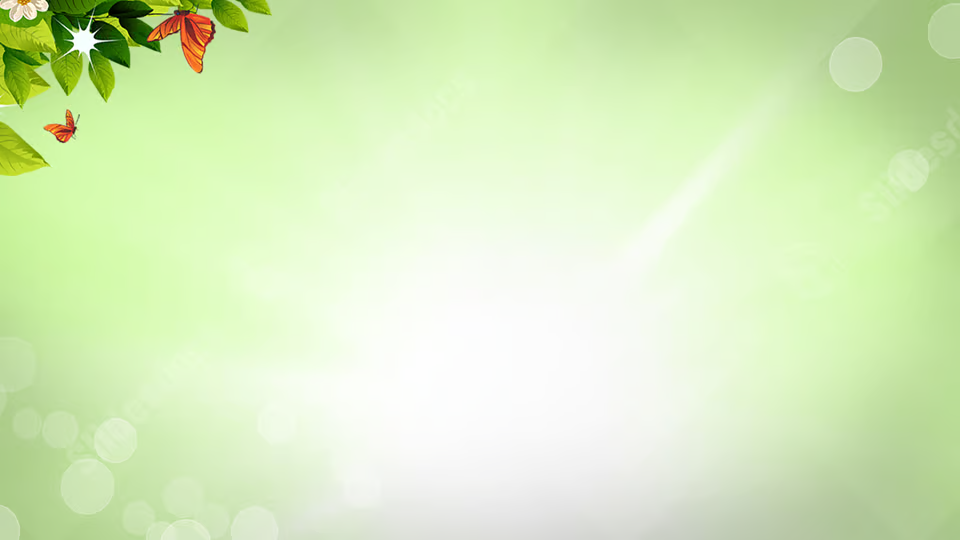 (S386)
在每一个家庭中


In the circle of each home

Hymns #386
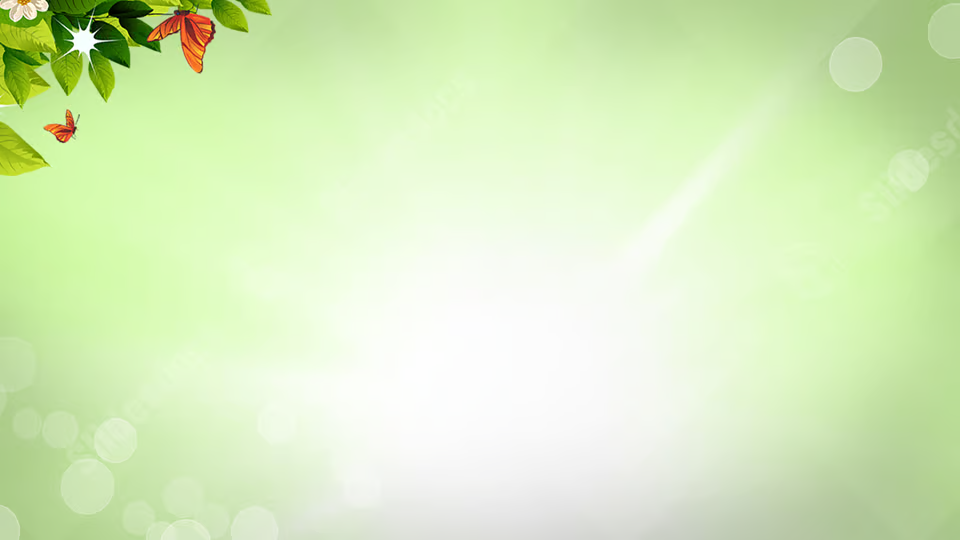 1/4
在每一个家庭中
需要主的大爱

In the circle of each home,
Lord Your love is needed;
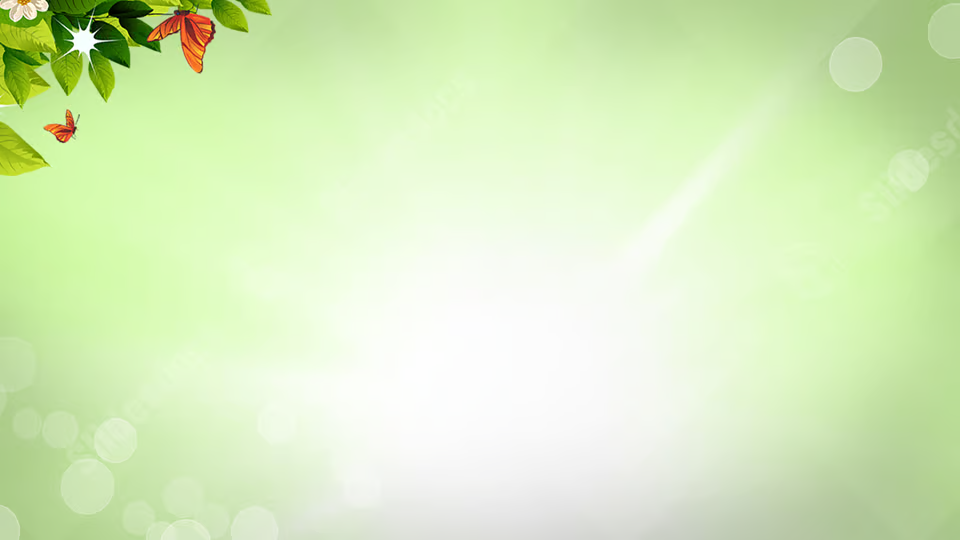 若将主放在一边
家庭必受损害


For that fragile circle bends
When You are unheaded.
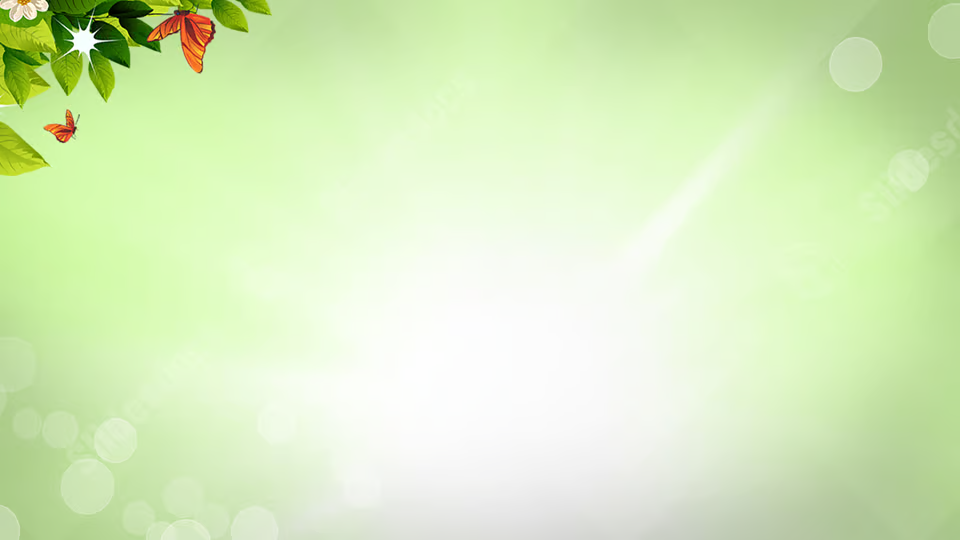 若常争吵不和睦
亲密欢喜必中断

For that human circle breaks
With our prolonged defiance,
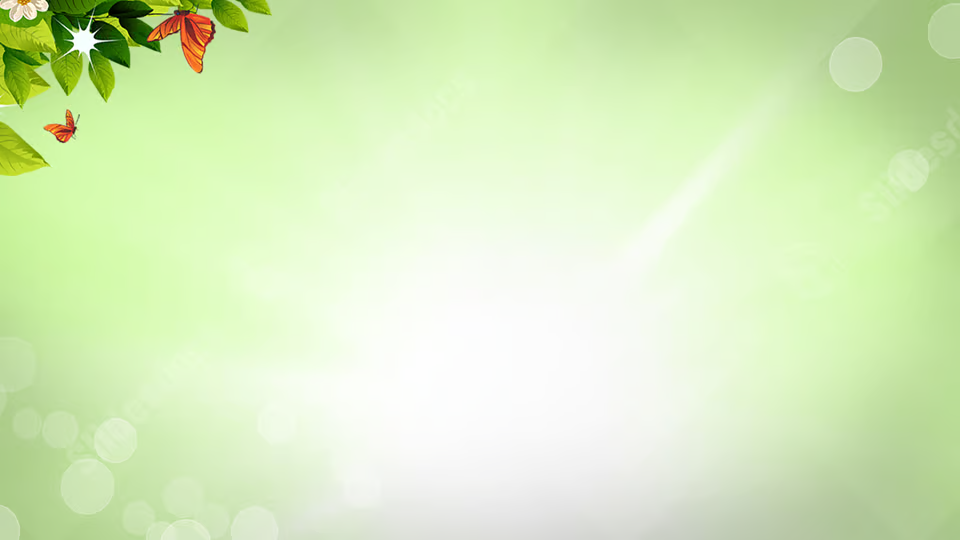 犹如严冬枯树干
孤立自持抵御寒
And we stand like winter trees
Made bare by self reliance.
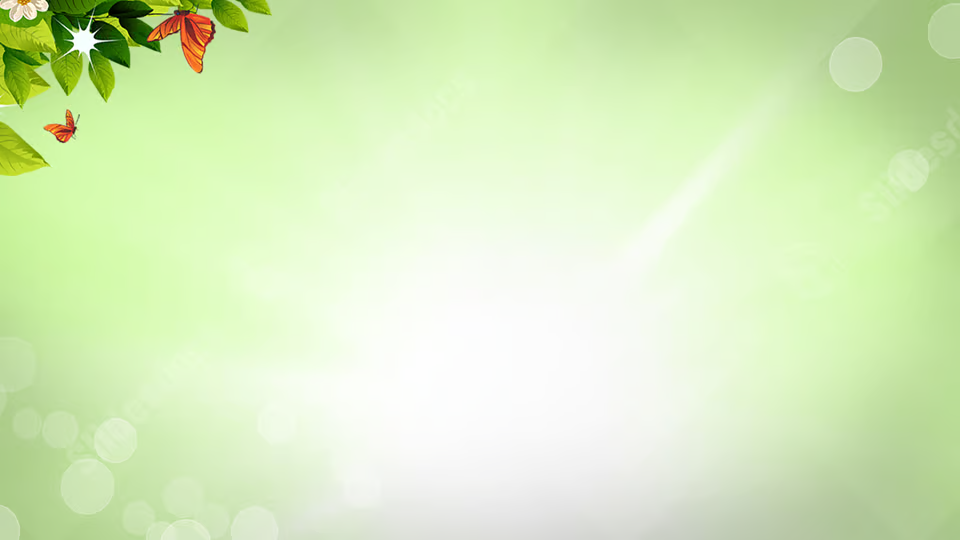 (2/4)
在每一個家庭中, 
主是堅固基礎;

In the circle of each home,
Be our strong foundation;
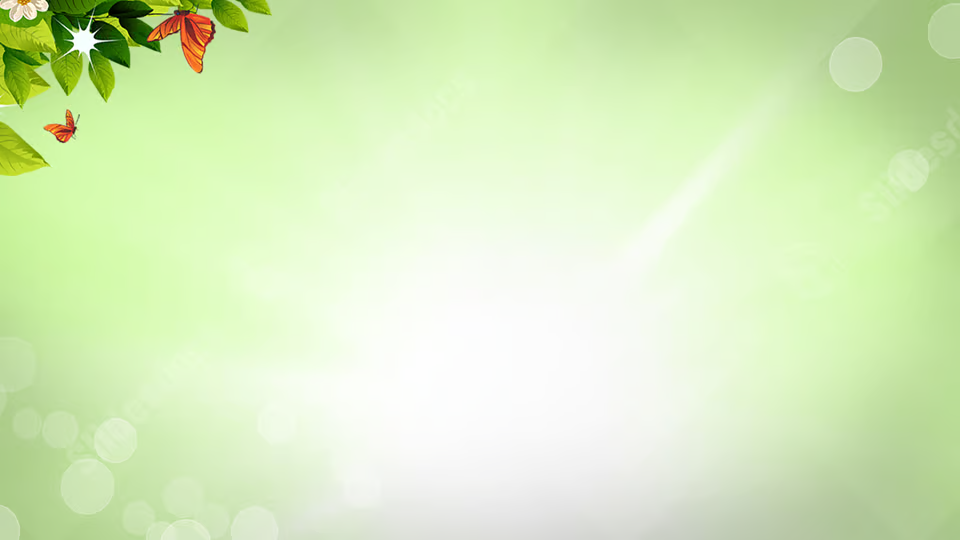 不論在任何環境, 
時刻需要恩主

Lord we need Your wisdom there
In each situation.
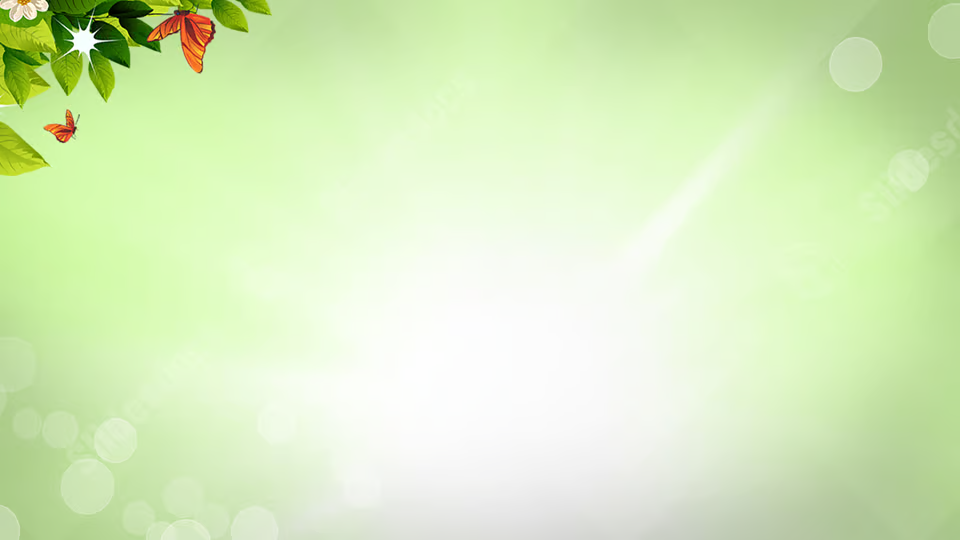 學習主耶穌榜樣, 
彼此相愛相扶助,

If we have Your surer pace,
We’ll march as to a dreamer.
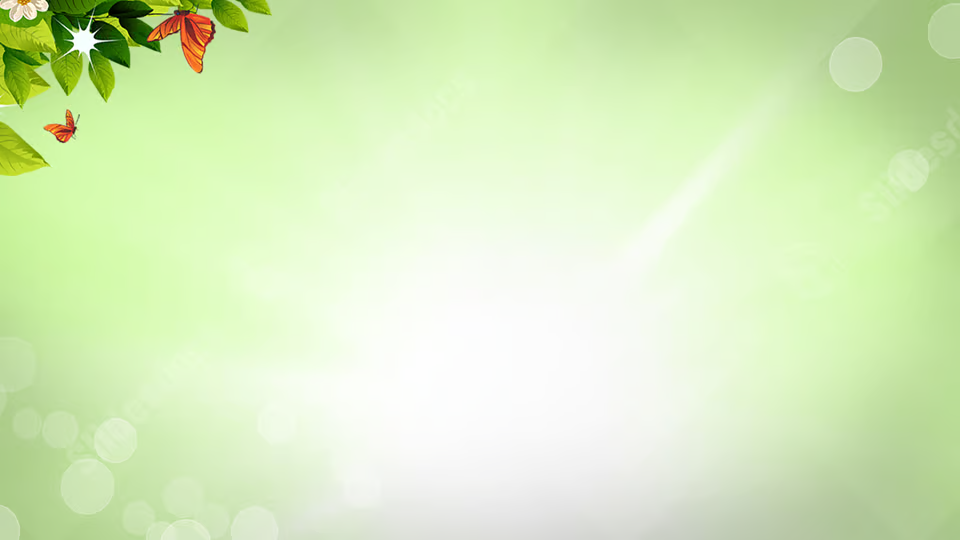 生命必如夏日树,
能结满果子为主
Then our lives will fruitful be,
Like trees we see in summer.
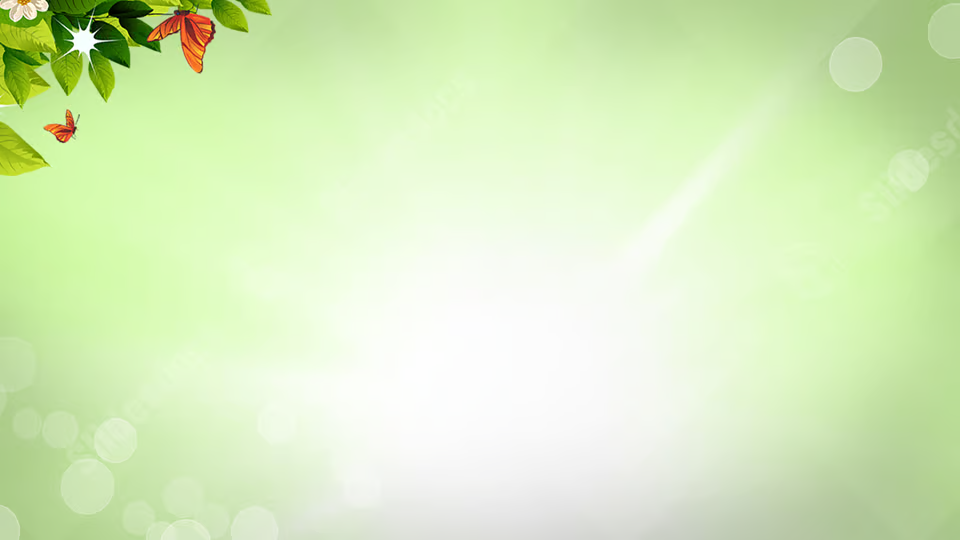 (3/4)
在每一个家庭中
需要主的大爱

In the circle of each home,
Lord Your love is wanted
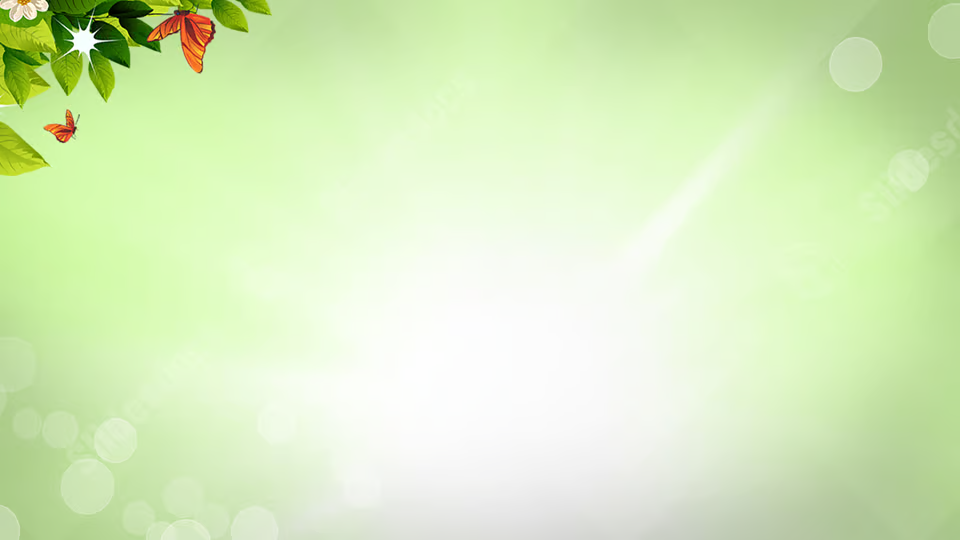 多多感謝主恩典, 
常念主的關懷,

So that we”ll not take Your grace 
And our life for granted.
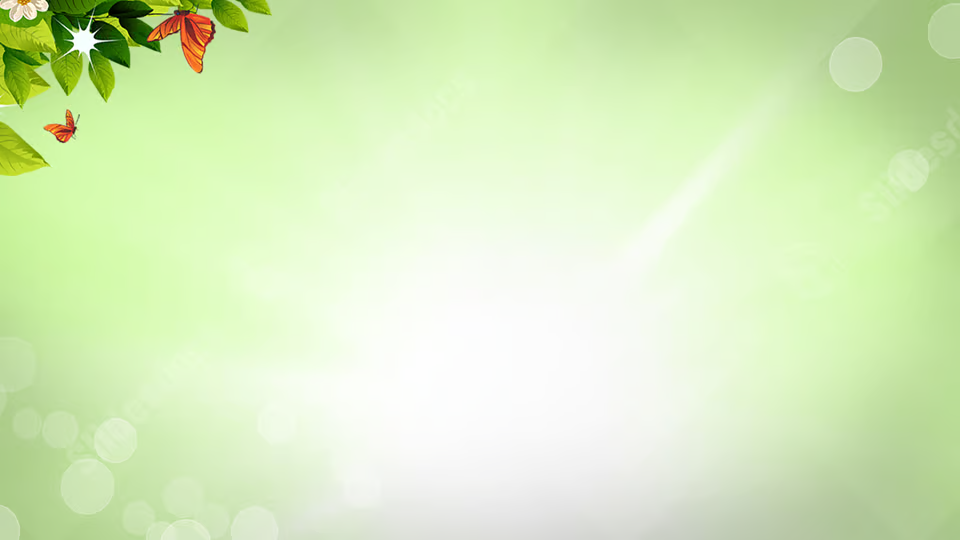 若不教孩童信主, 
若我不能見證主,

Should our children fail to see
The proofs of what we’ve taught them
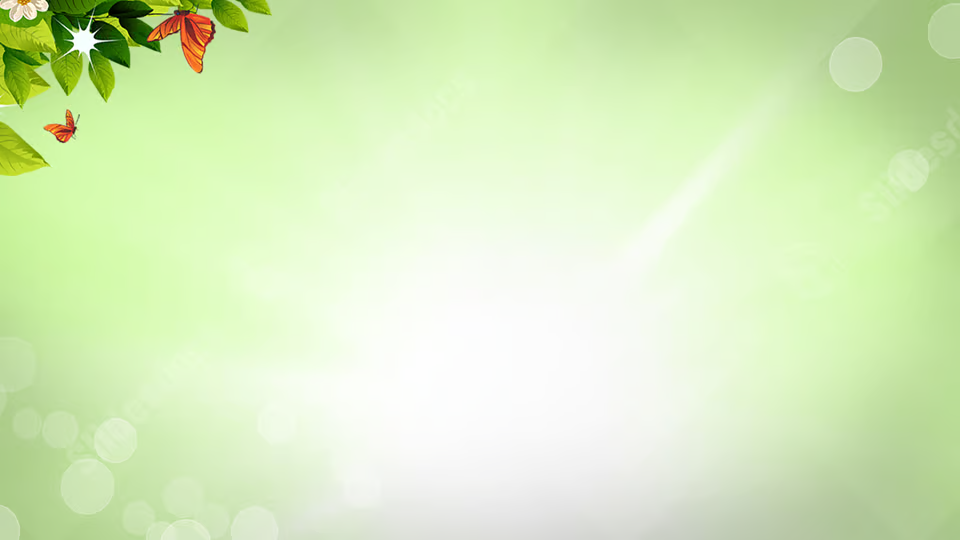 生命犹如落秋叶
一瞬间即将全无
Then we’ll lack authority,
And fade like trees in autumn.
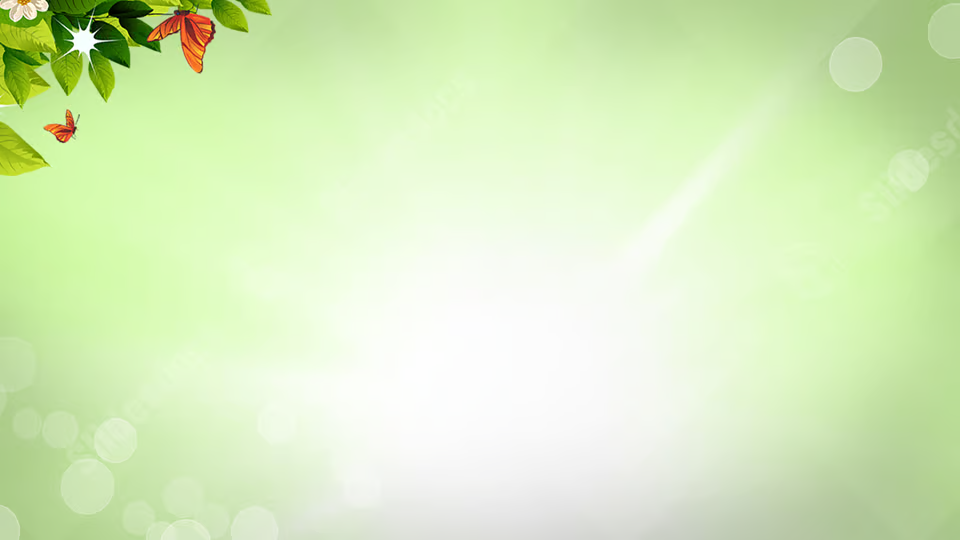 (4/4)
在每一個家庭中, 
愛心日日增多;

In the circle of each home,
Is affection growing?
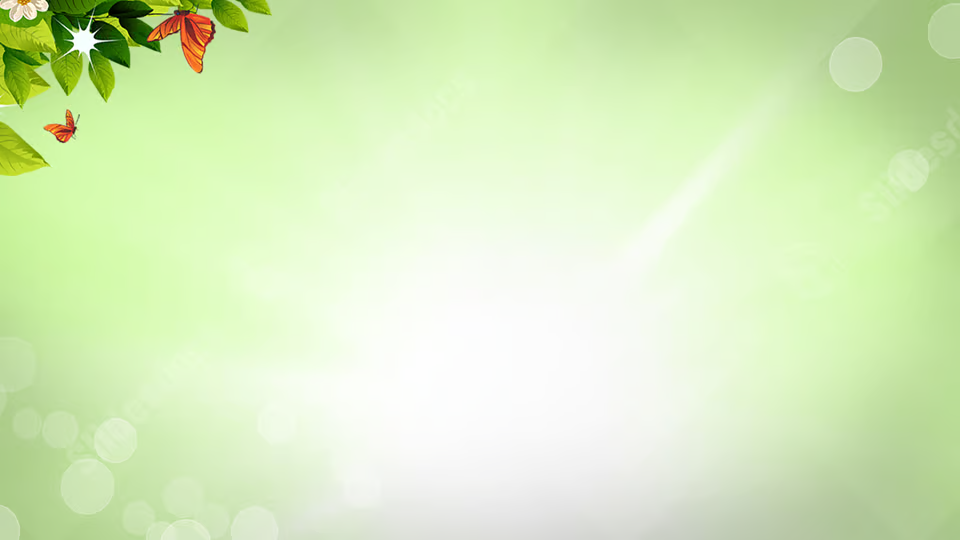 務使家中每一個, 
為主結生命果.

Are there fruits of character
From a careful sowing?
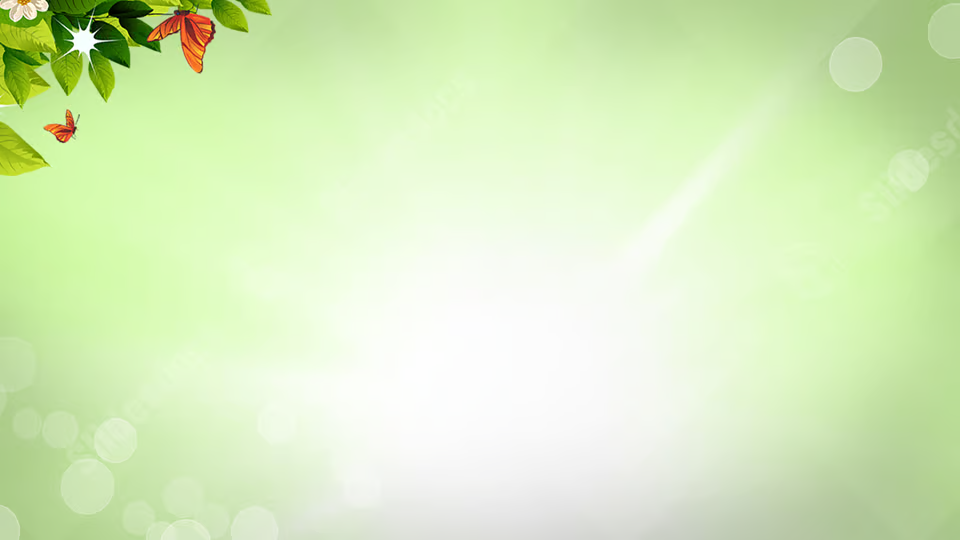 愛中彼此互稱讚, 
錯失彼此要饒恕.

Do we praise the good we see,
And pardon others’ sinning?
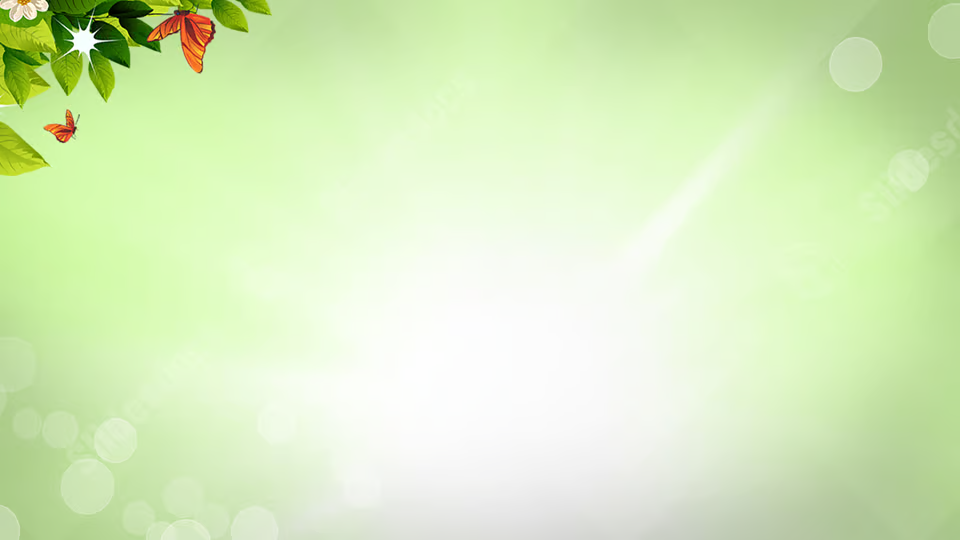 生命如春天来临
新叶绿芽长满树
Are our branches blossom filled 
Like trees at spring’s beginning?